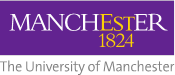 The void for quantitative social science teaching: is sharing OER enough?
‘We become aware of the void as we fill it’ (Portia, 1885). Discuss in the context of OER
Jackie Carter (@JackieCarter) and Jen Buckley, University of Manchester
What’s the problem?
It is also a problem for the graduates themselves. … the ability to "interpret and respond to quantitative data" is a core skill for the workplace and two-thirds of its [the CBI] members are concerned about their employees' inability to spot basic data errors. As our graduates compete in an increasingly challenging and international labour market, they must have the skills to succeed.

www.timeshighereducation.co.uk/421512.article
Economic and Social Research Council and British Academy – Quantitative Methods
involved, funders etc
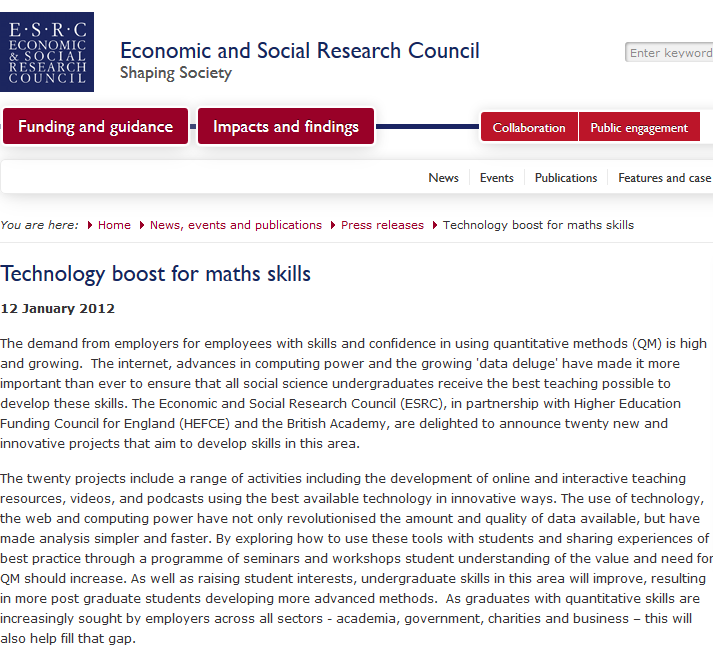 20 projects, 2012 – 2015
Follows the MacInnes Report (2009)
University of Manchester: ESSTED Enriching Social Science Teaching with Empirical Data
Two strands – Curriculum Innovation and Researcher Developer Initiative
Innovative teaching and resources
Sharing best practice
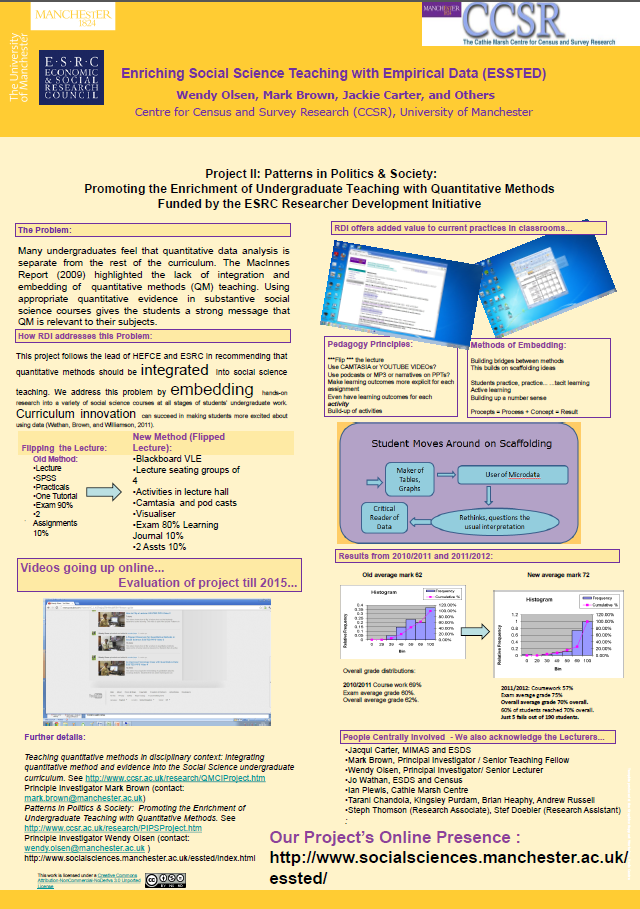 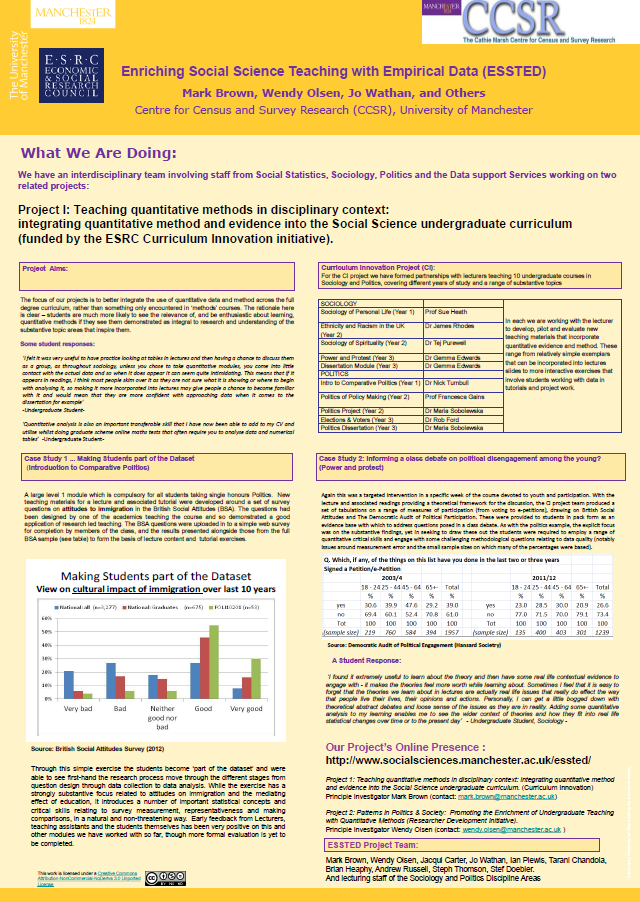 ESSTED - Open Educational Resources
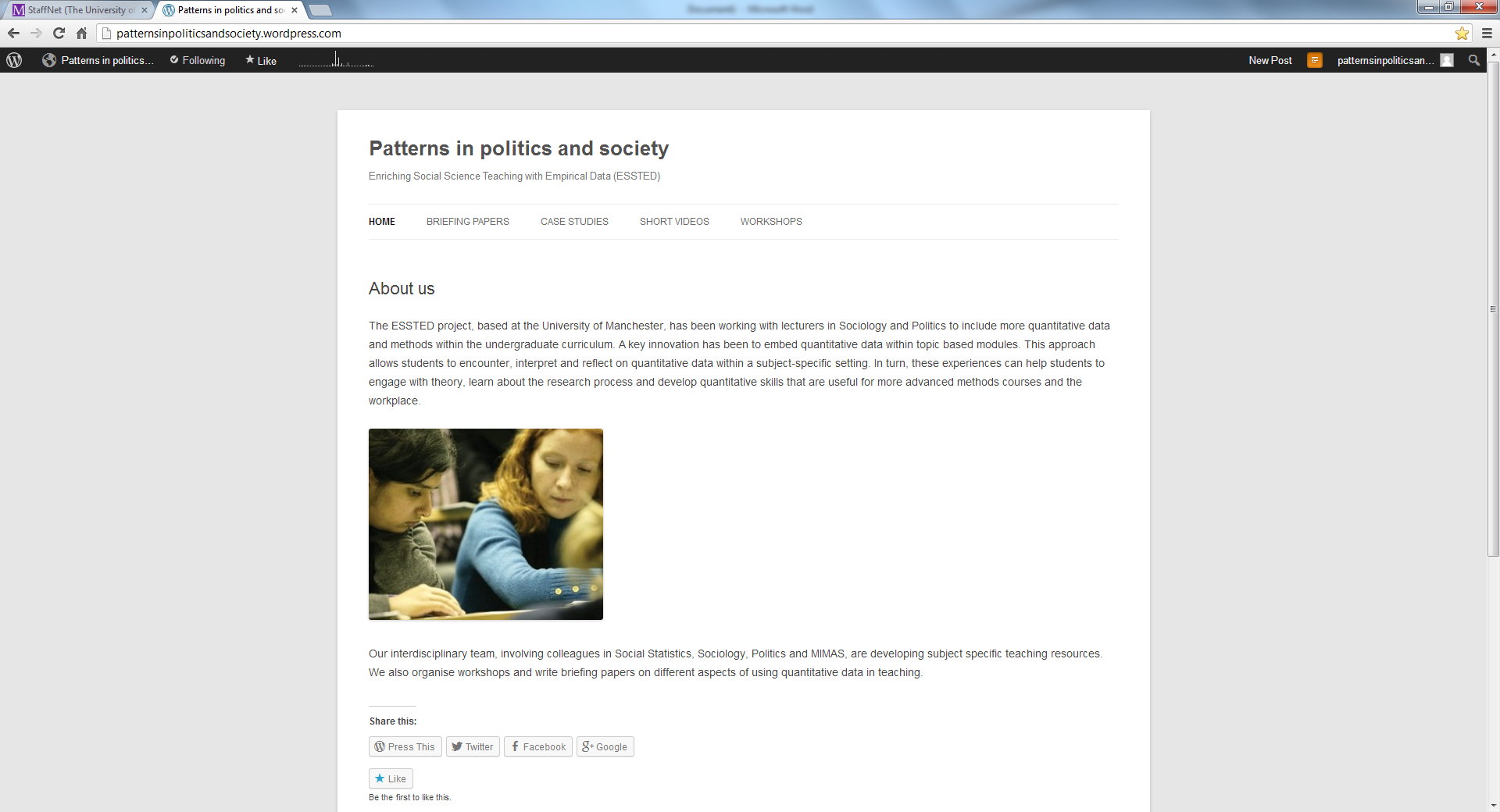 Resources available through project 

Currently in Wordpress 
       patternsinpoliticsandsociety.wordpress.com

Moving towards permanent institutional website by summer 

Also will use Jorum
ESSTED - Open Educational Resources
What can we share?

Case Studies and access to our materials 

Briefing papers

Creative Commons CC-BY-SA so teachers can use and adapt
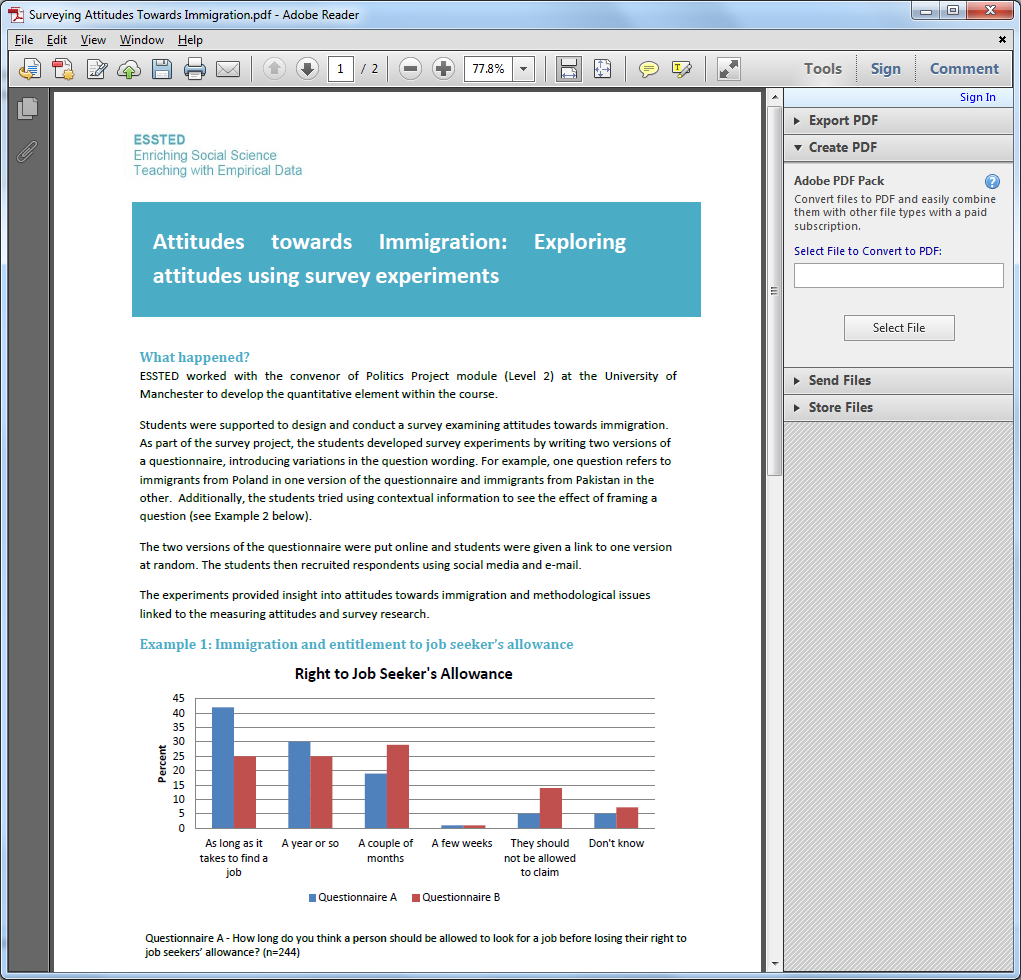 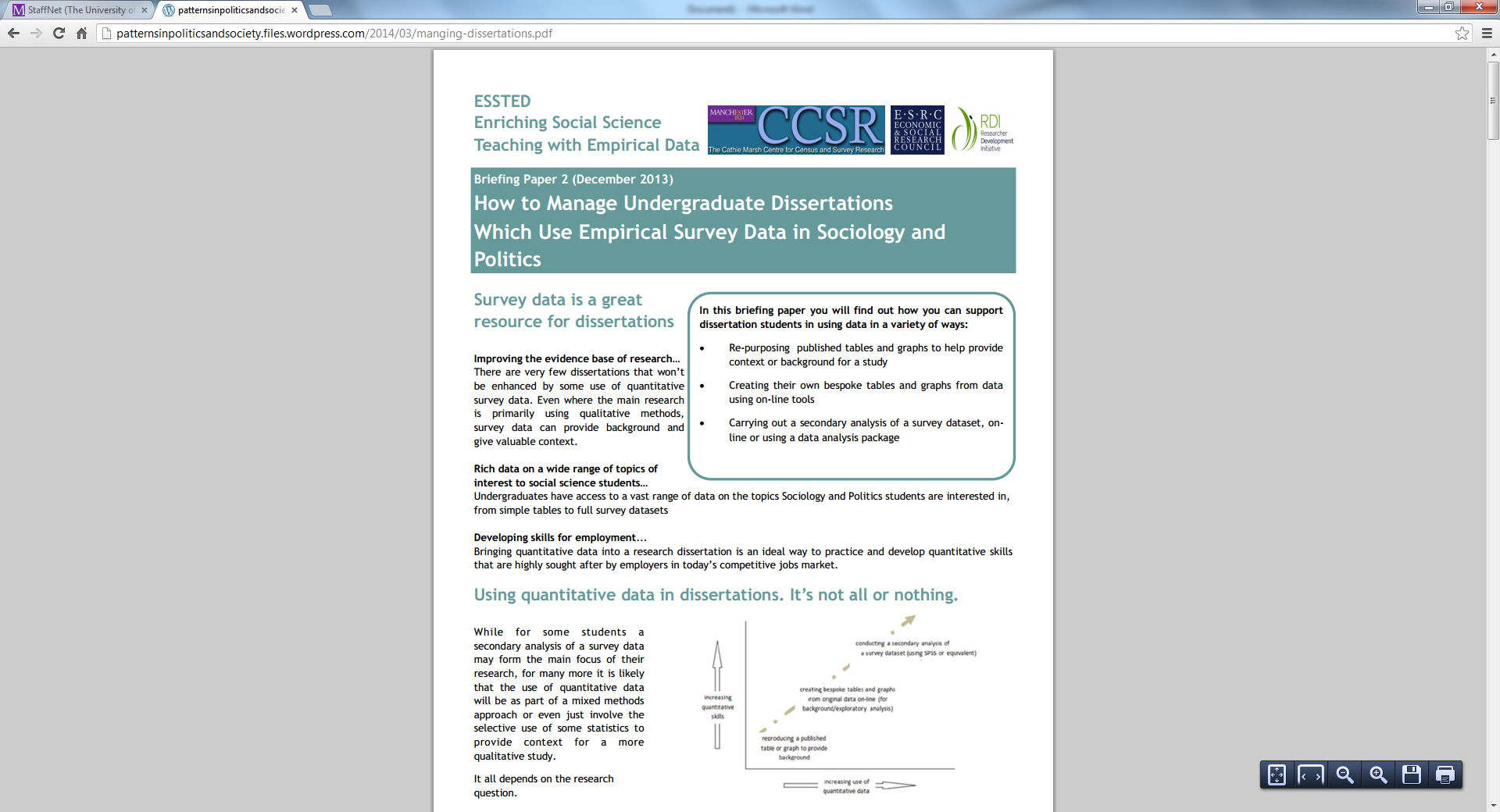 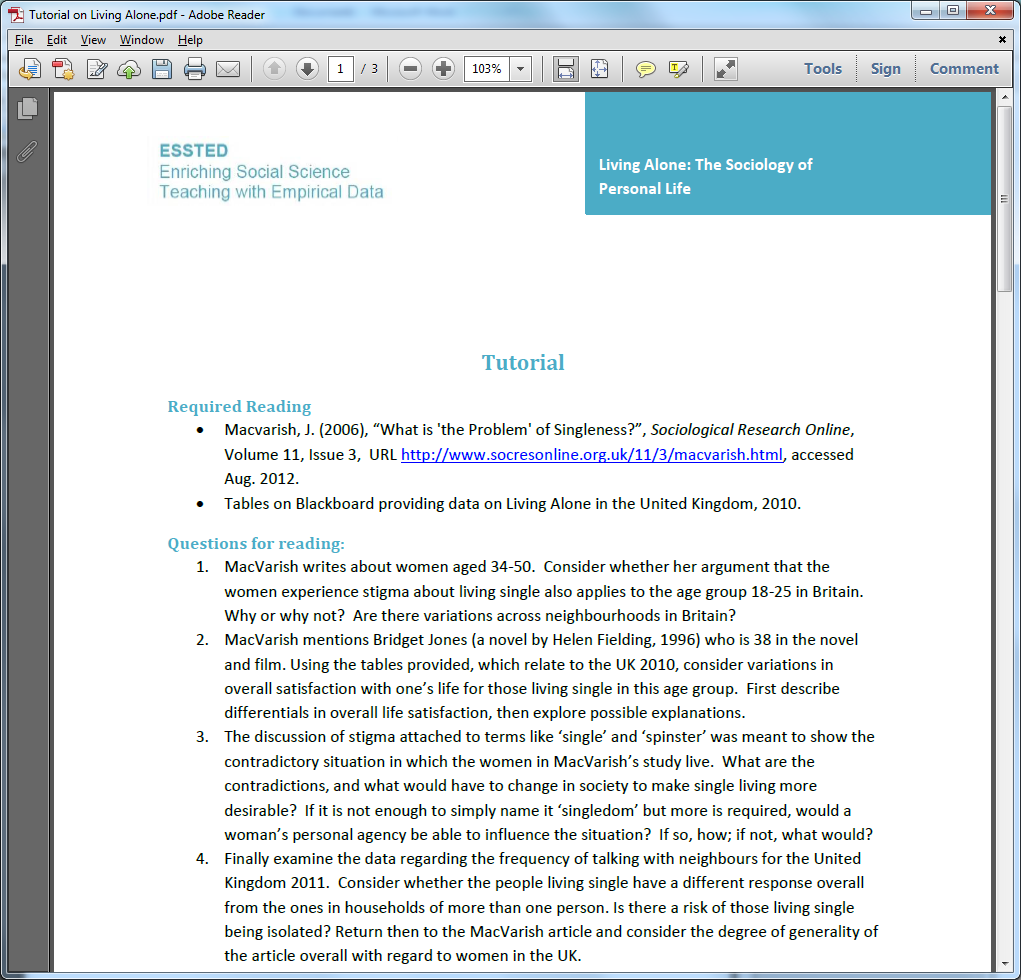 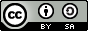 ESSTED - sharing good practice
More that just resources…

Teaching ideas 
What's available for teachers such as easily accessible data 
Partnership working 
Curriculum innovation
Value of peer to peer exchanges
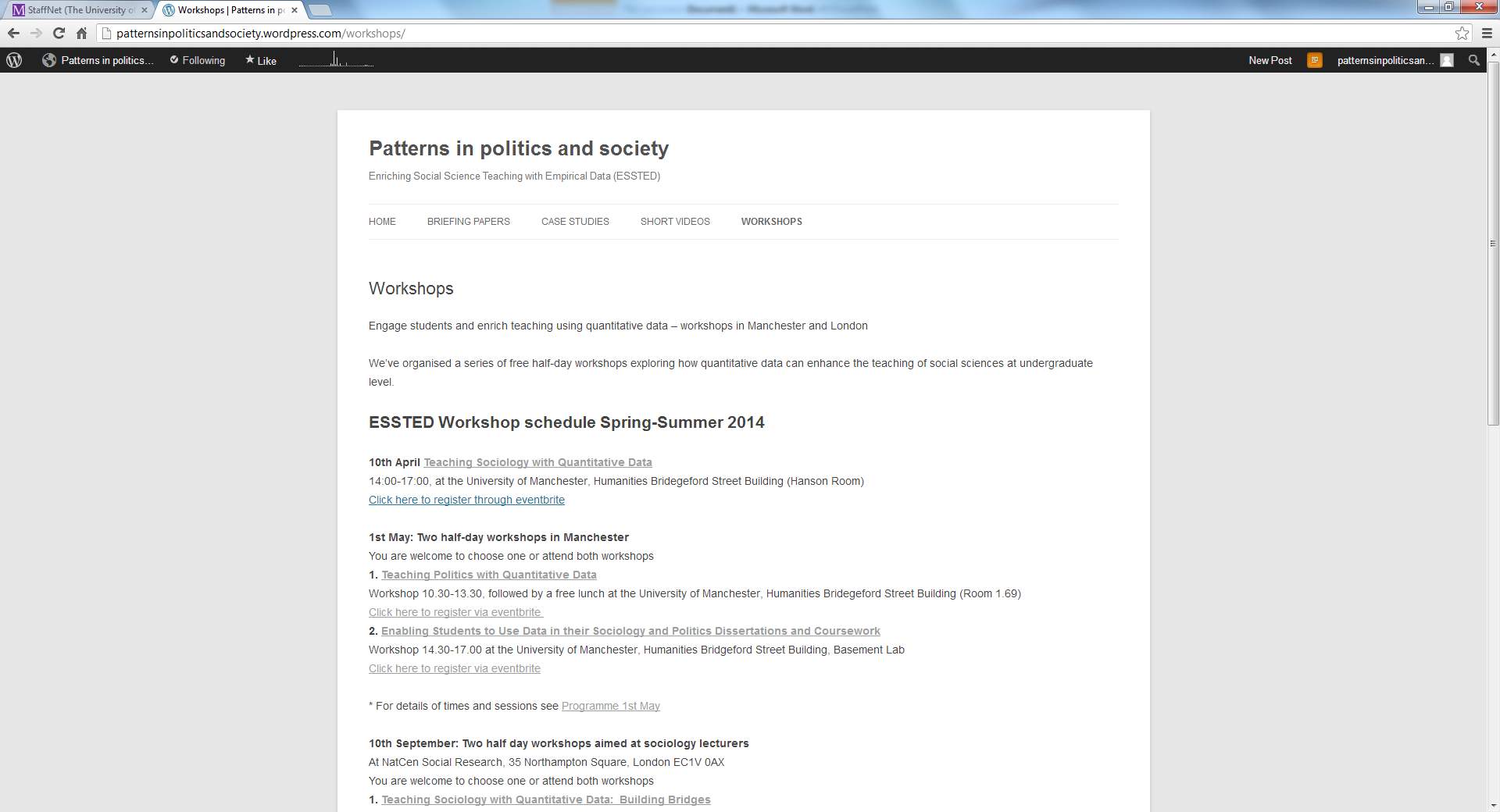 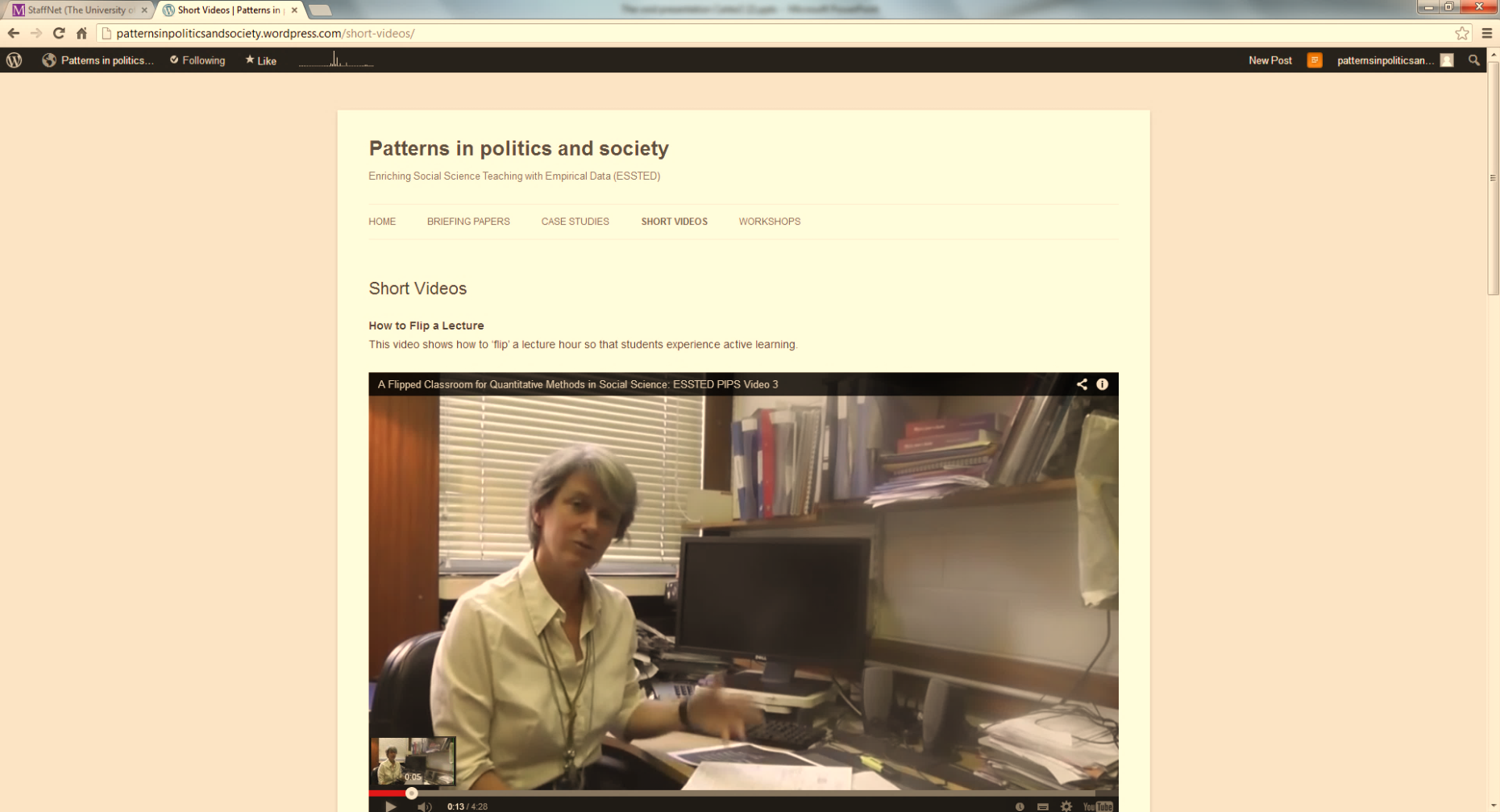 ESSTED – evaluation
Baseline
ESSTED Modules
Dissemination
Inform Q-Step and wider initiatives
Student survey 
Lecturer survey
Workshop discussions (informal)
Student survey + focus groups
Interviews with module convenors
Briefing papers
Workshops
Academic papers
Lectureships 
Internships
Q-Step
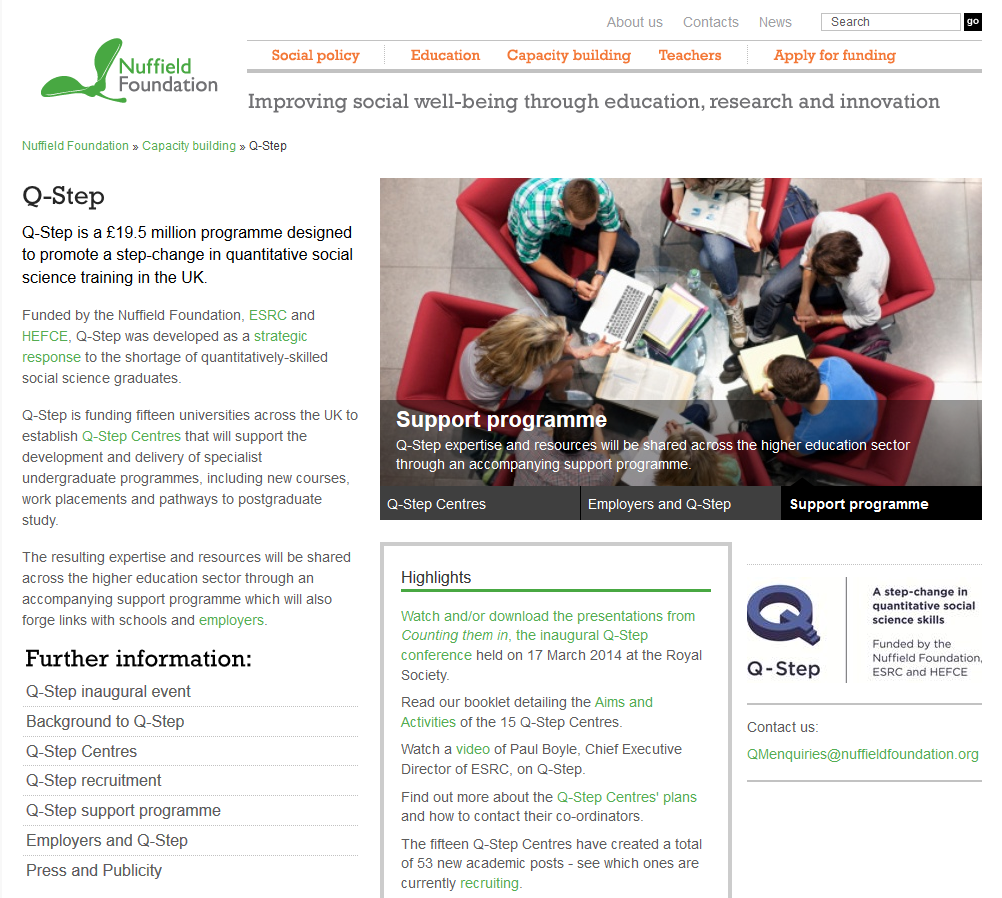 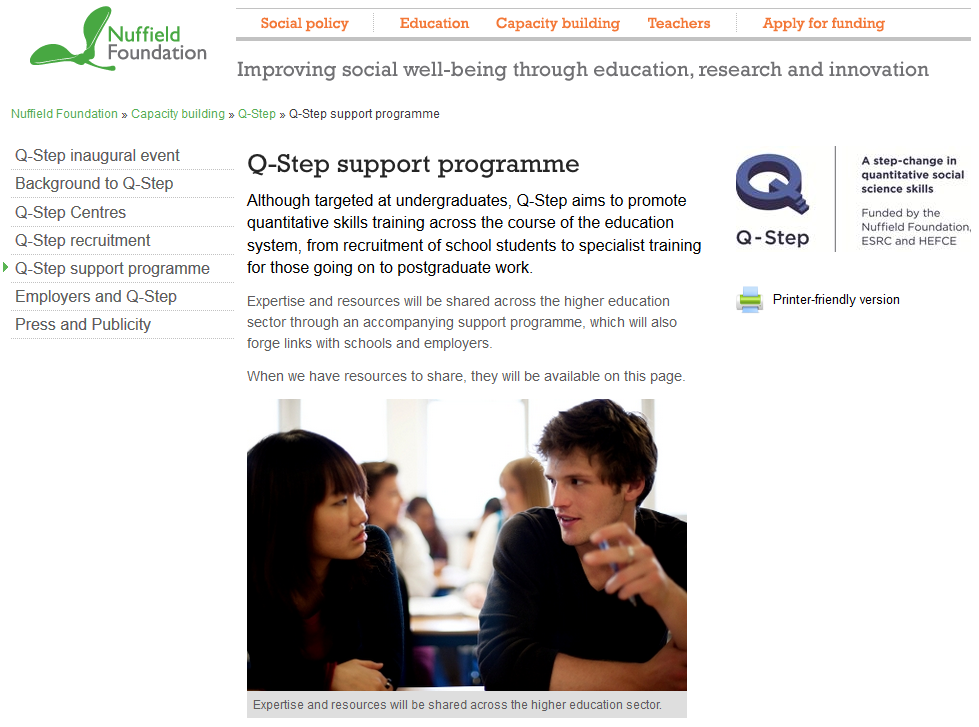 Q-Step Centre at the University of Manchester
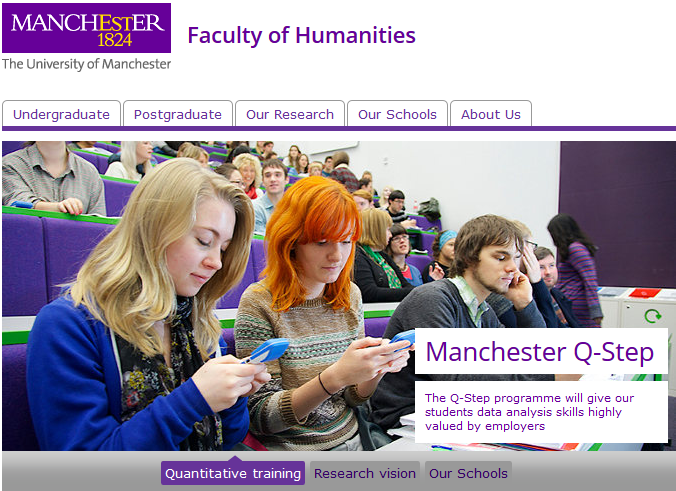 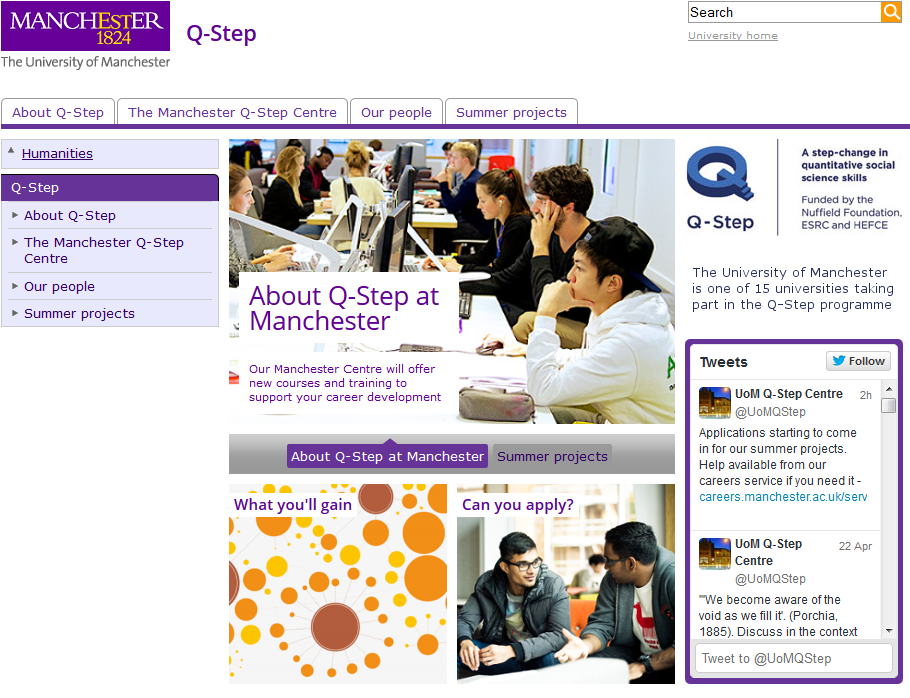 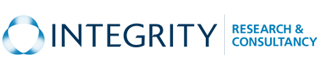 Q-Step summer 2014 projects
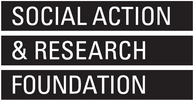 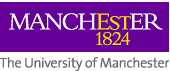 20 projects in various organisations
6-12 weeks long; generous stipends
Various quantitative skills required and to be developed
Real world data, real world research and applications
Sociology, politics, criminology, linguistics
Students will produce (at least) a poster to share their experiences
Will eventually include international projects with World Bank, OECD and IMF
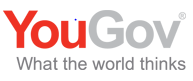 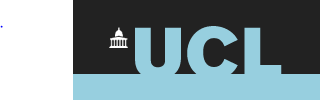 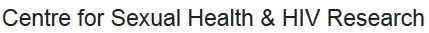 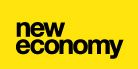 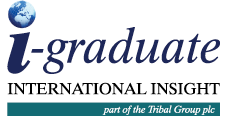 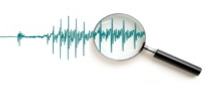 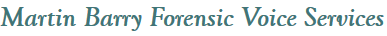 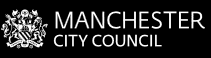 Is sharing OER enough?
Necessary but not sufficient
Although time consuming, but of great value
And not reinventing wheels            
A good evidence base needed
‘Twas ever thus?
Major benefits to be had from sharing practice – need more stories and numbers esp. from students and employers
OER are a starting point
Sharing good practice is important 
Being ‘in this together’ 
Policy and practice need to align
Collaborate to compete conundrum 
Real world (open) data and skills
Acknowledgments
ESSTED Team: Mark Brown, Wendy Olsen, Stephanie Thomson (former), Jo Wathan, and academics from Politics and Sociology at University of Manchester
www.socialsciences.manchester.ac.uk/research/research-centres-and-networks/essted/our-people

University of Manchester Q-Step team
www.manchester.ac.uk/q-step/our-people/

Funders: ESRC, British Academy, Hefce and Nuffield Foundation
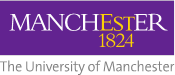 Questions?